BÀI 54. HỆ MẶT TRỜI
NHÓM V1.1
Bài hát về các hành tinh
Designed by PoweredTemplate
HỆ MẶT TRỜI
Hải Vương tinh
Thiên Vương Tinh
Thổ tinh
Mộc tinh
Hỏa tinh
Trái Đất
Kim tinh
Thủy tinh
Hệ Mặt Trời
Hoạt động: nhóm đôi
Thời gian: 3 phút
Nhiệm vụ: Trả lời các câu hỏi sau
H1: Hệ Mặt Trời bao gồm những gì?
H2: Hãy kể tên tám hành tinh từ gần nhất đến xa Mặt Trời nhất.
H3: Các hành tinh đứng yên hay chuyển động?
H4: Có được nhìn trực tiếp Mặt Trời không? Tại sao?
Designed by PoweredTemplate
Các hành tinh của Hệ Mặt Trời
Hoạt động: nhóm bốn
Thời gian: 5 phút
Nhiệm vụ: Trả lời bốn câu hỏi trong phần I của phiếu học tập.
Designed by PoweredTemplate
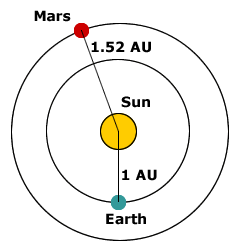 Designed by PoweredTemplate
Các đặc trưng của 8 hành tinh Hệ Mặt Trời
LUYỆN TẬP
Hoạt động: cá nhân
Thời gian: 3 phút
Nhiệm vụ: Trả lời các câu hỏi sau
H1: Hành tinh nào gần Mặt Trời nhất? Hành tinh nào xa Mặt Trời nhất? Tính từ Mặt Trời ra thì Trái Đất là hành tinh thứ mấy?
H2: Người ta vẫn nói sao Hỏa, sao Kim, sao Thổ đều là các ngôi sao trong Hệ Mặt Trời, nói như vậy đúng hay sai? Tại sao?
H3: Vì sao ta nhìn thấy các hành tinh trong hệ Mặt Trời? Giải thích bằng hình vẽ.
Designed by PoweredTemplate
Vận dụng
Hoạt động: cá nhân
Nhiệm vụ: chế tạo dụng cụ quan sát vết đen trên Mặt Trời
Dụng cụ và cách tiến hành: Hướng dẫn SGK trang 189.
Thời hạn báo cáo sản phẩm: tiết học tới.
Designed by PoweredTemplate